THE DISK SANDER
WORLD ASSOCIATION OF TECHNOLOGY TEACHERS	https://www.facebook.com/groups/254963448192823/
www.technologystudent.com © 2023V.Ryan © 2023
HELPFUL LINK:	https://technologystudent.com/equip_flsh/disker1.html
1. Complete the diagram of the disk sander, shown below, by adding labels to the arrows.
9 marks
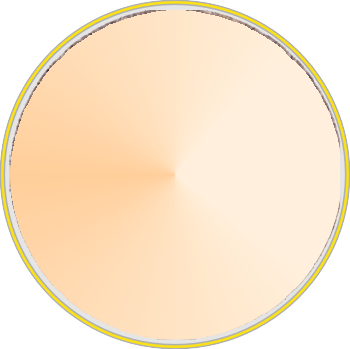 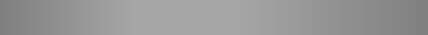 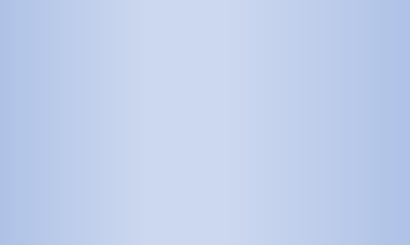 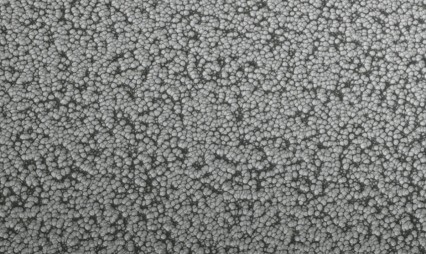 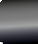 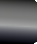 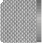 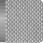 RYANMATIC
Keighley, West Yorkshire
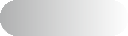 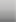 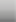 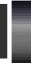 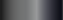 V.Ryan © 2023
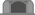 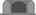 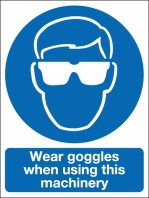 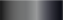 RESIDUAL CIRCUIT BREAKER
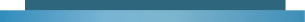 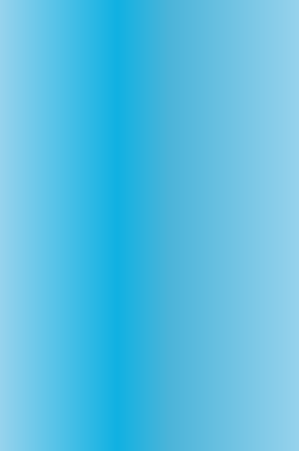 RYANMATIC
Keighley, West Yorkshire
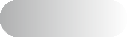 ON
OFF
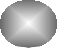 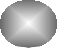 POWER BREAKER
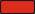 EXTRACTION UNIT
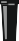 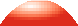 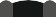 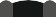 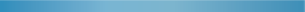 2. List safety precautions that need to be applied when using the disk sander?	8 marks
HELPFUL LINK:	https://technologystudent.com/equip_flsh/disker2.html
Question 2 continued....
3. Why is it important to wear a dust mask and to use extraction, when using a sanding disk?
4 marks